Linking Villages, Communities, Farmers, and Entrepreneurs to Markets
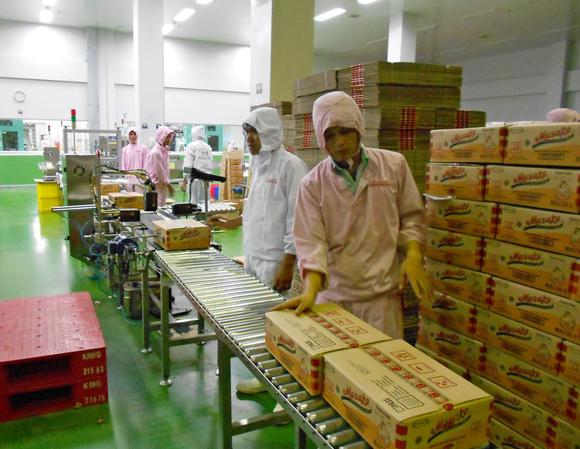 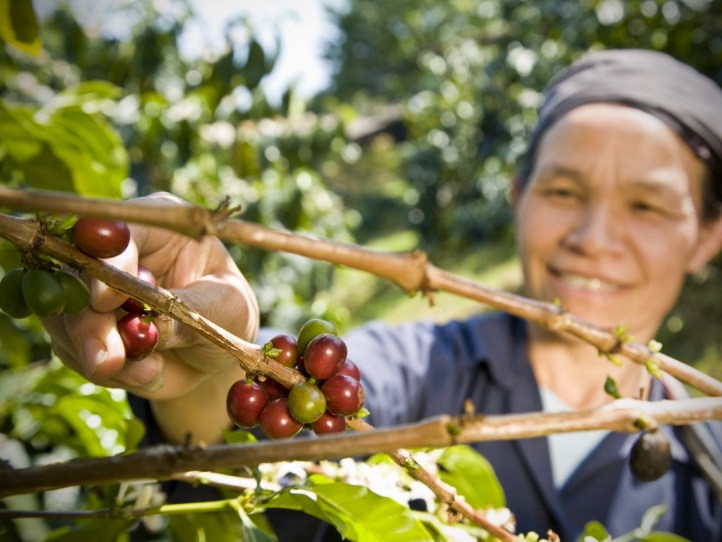 Parmesh Shah, Global Lead, Rural Livelihoods and Agriculture Employment, Agriculture Global PracticeThe World BankEmail: pshah@worldbank.orgTwitter: @ShahParmesh
Sri Lanka: Globally Competitive Agriculture
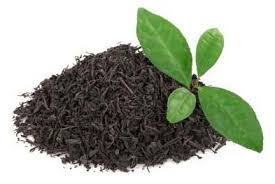 Largest Tea producer
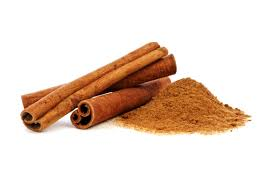 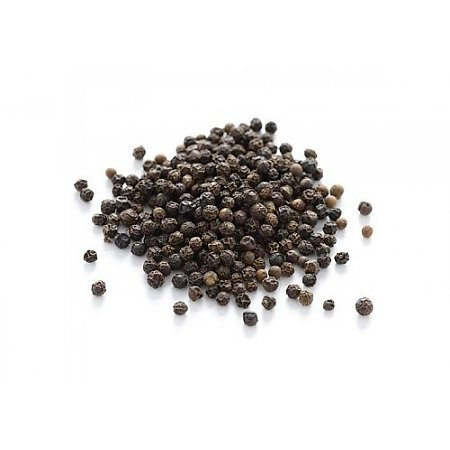 Leading producer of spices
Largest producer and exporter of Cinnamon
Pepper
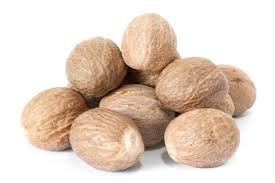 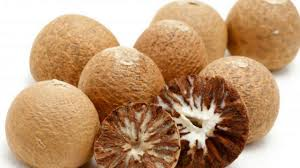 Arecanuts
Nutmeg
Indonesia: Globally Competitive Agriculture
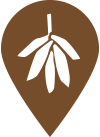 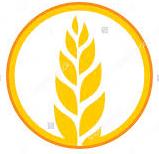 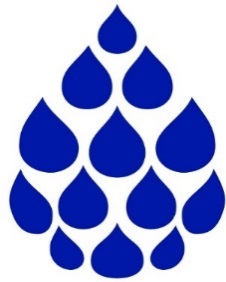 Third largest Cassava producer
Third largest Rice producer
Largest oil palm producer
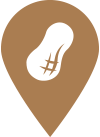 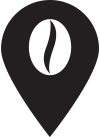 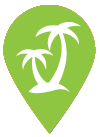 Largest coconut producer
Third largest Coffee producer
Eighth largest peanut producer
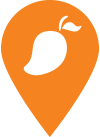 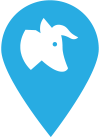 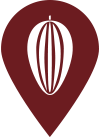 Largest fruit crop in the country
Third largest Cocoa producer
Largest beef producer in EAP
Opportunities: Diversification in Agricultural Production
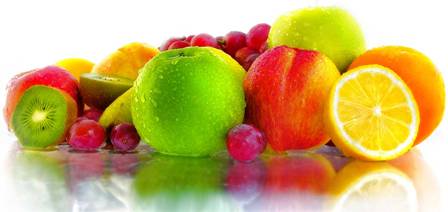 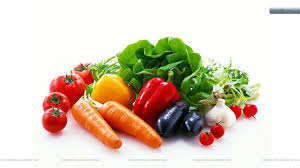 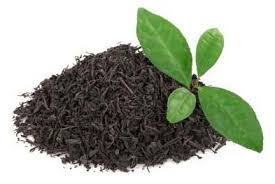 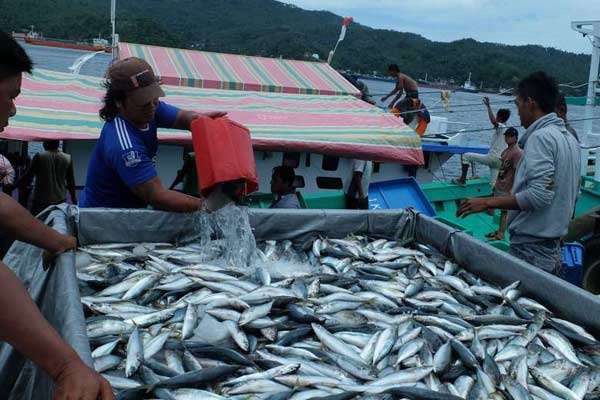 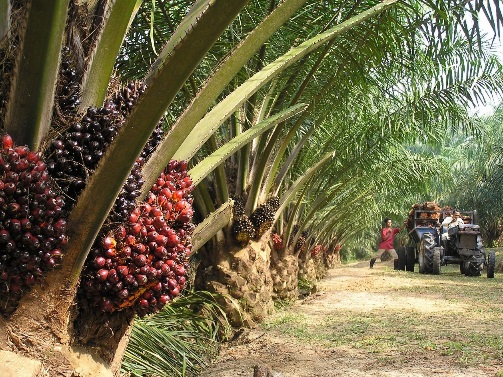 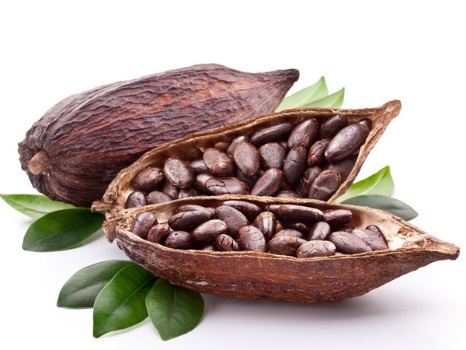 [Speaker Notes: FAO STATISTICAL YEARBOOK 2014 Africa FAO]
Opportunities:Diversification in Agriculture Value Chain
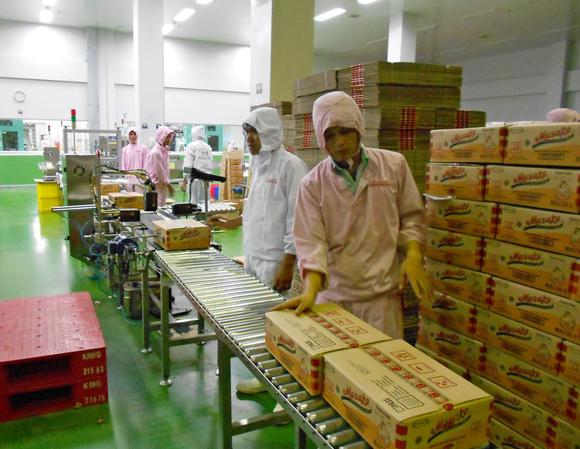 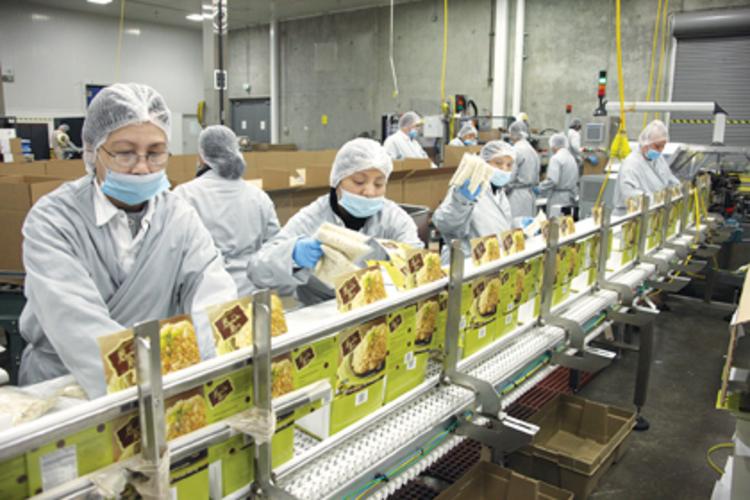 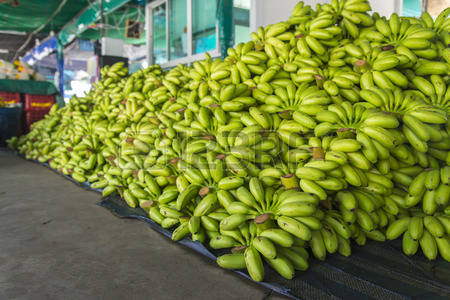 Packagers of produce for 
National  and international markets
Wholesalers, aggregating produce from a number of small-scale farmers
Commercial millers 
and food processors
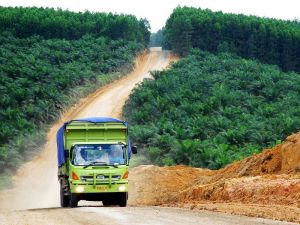 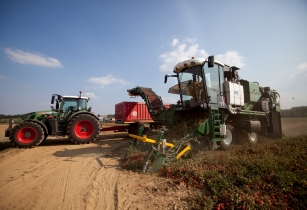 Transport providers
Farm equipment and fuel suppliers
Rural Non-Farm sector
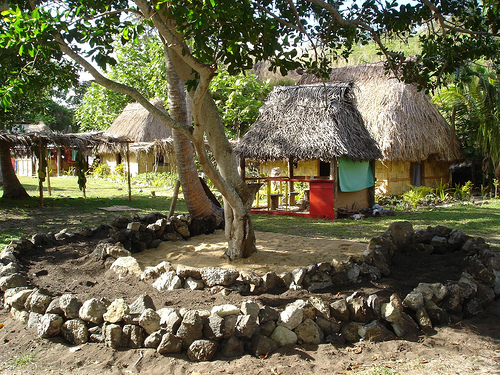 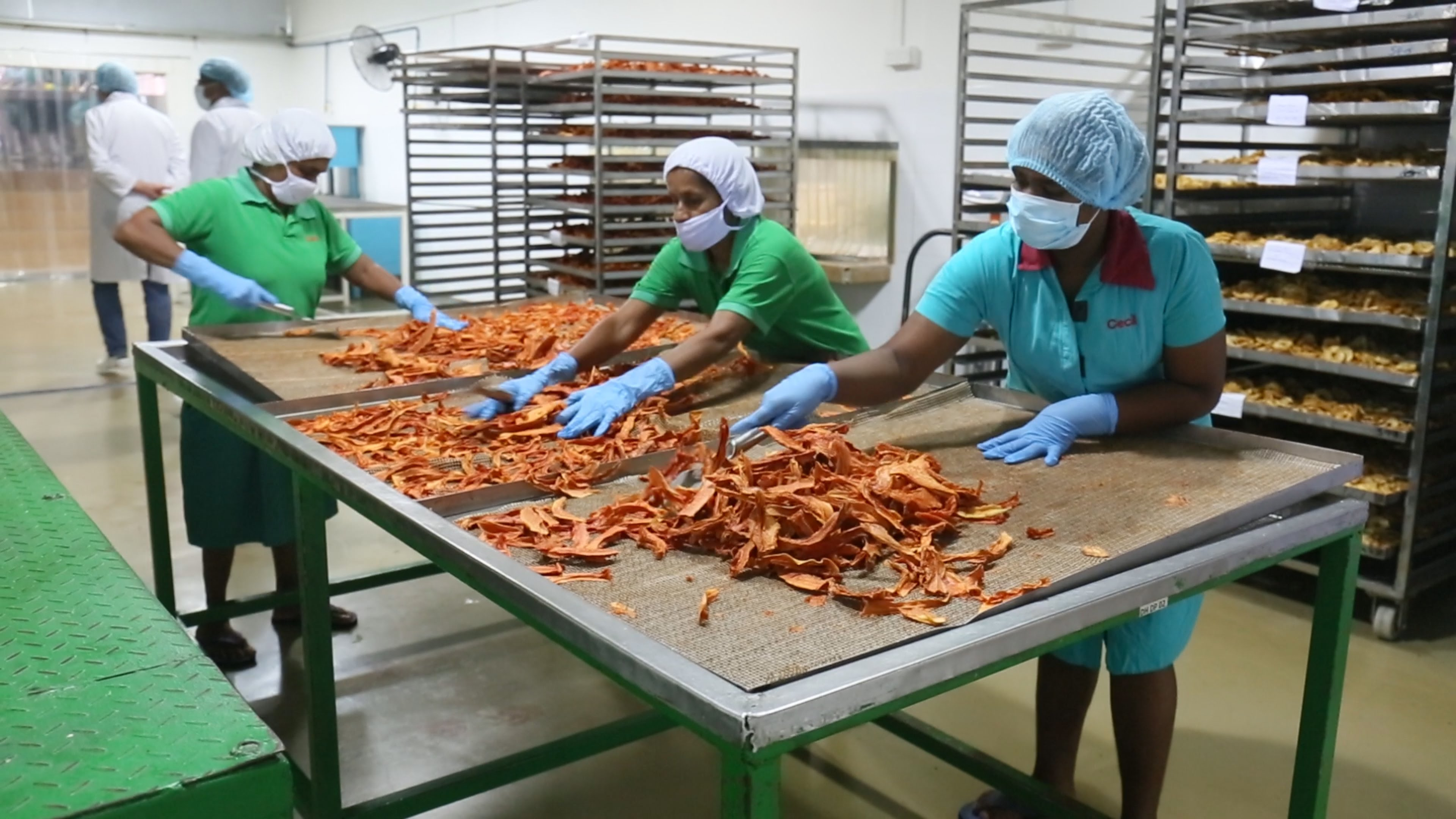 Food & Beverages
Tourism
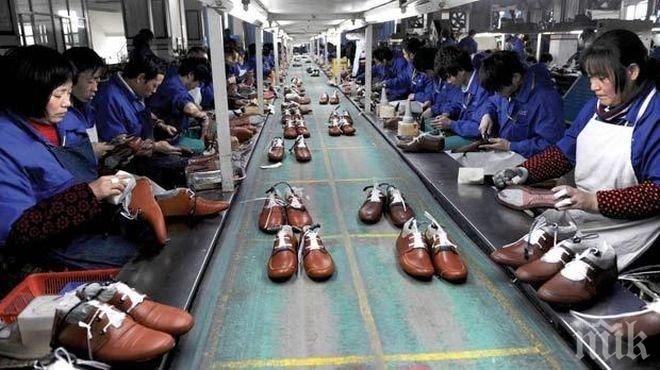 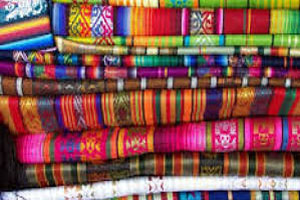 Textile & Garment
Footwear
Lessons from Global Experiences:Five Models for Linking Villages, Communities, Farmers, and Entrepreneurs to Markets
5 models for Linking Villages, Communities, Farmers, and Entrepreneurs to Markets
Model 1: Producer Organization to Producer Company
Model 2: Producer Organization to Productive Alliance
Model 3:  Rural Livelihoods Enhancement
Model 4: Rural entrepreneurship
Model 5: Village e-commerce model
Model 1:    Producer Organization to Producer Companies
Producer Organization: Producers aggregated into their institutions
Producer Owned and managed Companies: Producer Organization with Business Orientation.
Case 1 : Producer Organization to Producer Companies
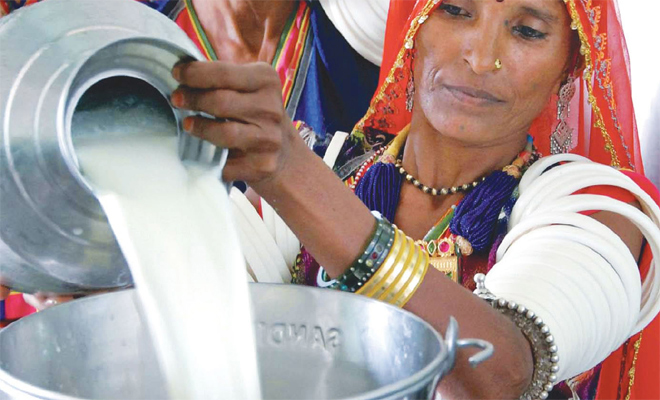 India- Amul: 
World’s largest farmers’ own dairy cooperative
Annual turnover US$ 4.23 billion (2016-17)
3.37 million 
milk producer members
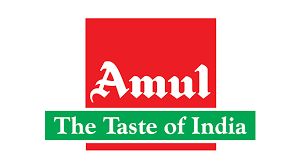 Case :  Farmers Producer Company, India
Agriculture Collective: A women owned USD 2 million enterprise
Aaranyak Farmer Producer Company Ltd – Purnea (10,000 farmers)
$ 2 million turnover in 2017
Trading on online commodity exchanges; first to introduce Digital Weighing Scales and Moisture meters at village level
Expected to develop into a $ 10 million producer cluster around Maize
Working with renowned technical partners like TechnoServe, NCML and many others
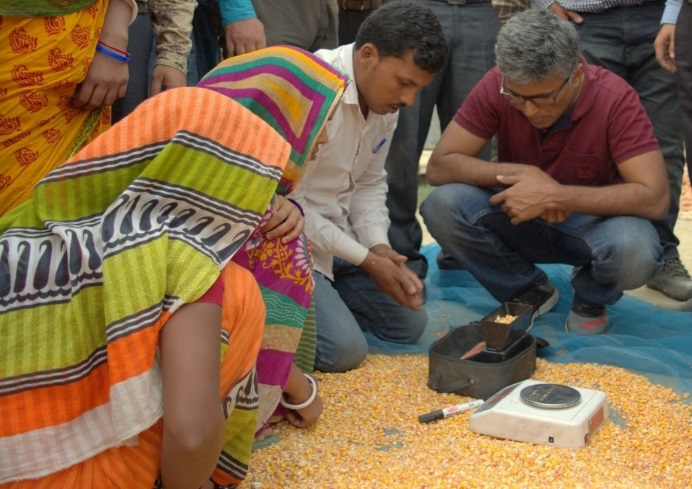 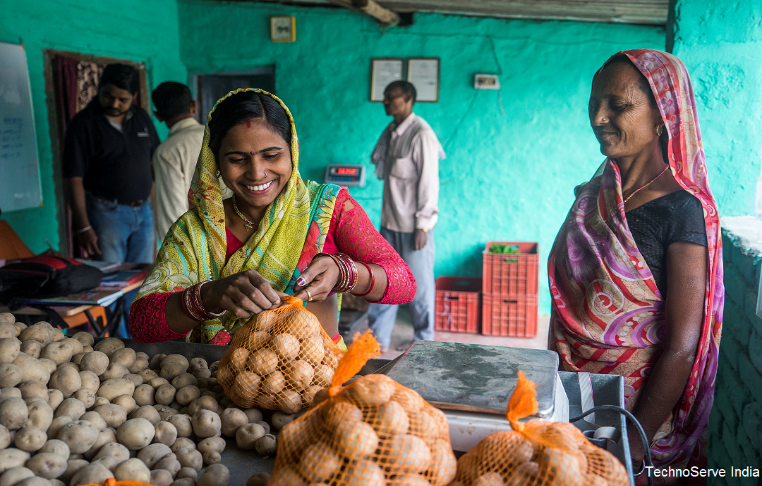 Ghana Pineapple Cooperative: Farmapine GH Ltd
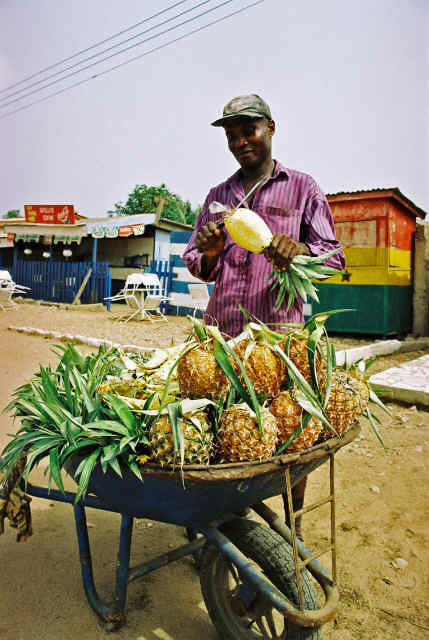 Five pineapple cooperatives comprising 450 farmers
Members are able to consistently achieve exportable yields of 65% or more from their fields, which  guaranteed profits of about $1,000 per acre.
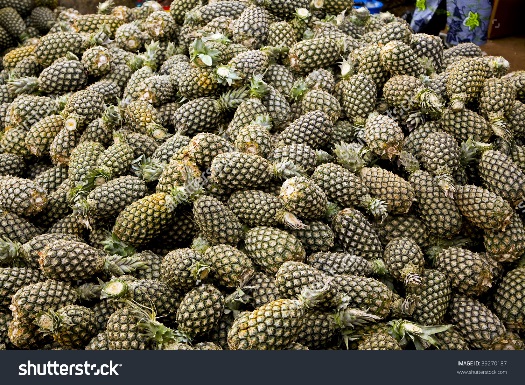 80% of the shares of the company were acquired by five smallholder cooperatives
[Speaker Notes: http://www.fao.org/3/a-ar708e.pdf 
http://www.fao.org/3/a-ar708e.pdf
http://www.choicesmagazine.org/2005-1/grabbag/2005-1-16.htm
http://citeseerx.ist.psu.edu/viewdoc/download?doi=10.1.1.604.909&rep=rep1&type=pdf]
Ghana Pineapple Cooperative: Farmapine GH Ltd
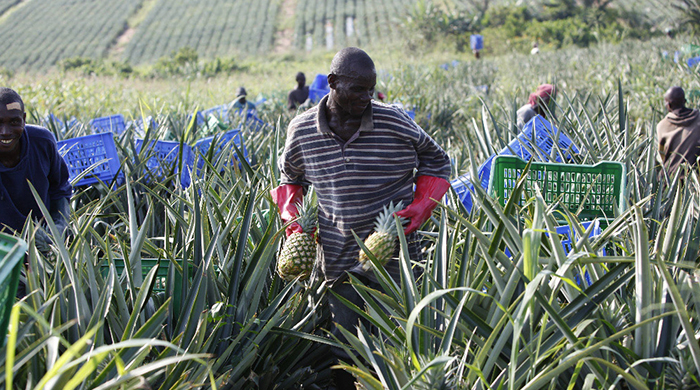 Model 2:  Producer Organization to Productive Alliance
Public Sector
Productive
Investments
Technical
Assistance
Business
Development
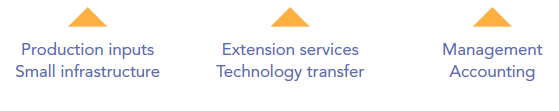 Commercial Agreement
Producers
Buyer(s)
Product specifications,
Quantity of products
Common goods, 
Shared capacity-building
Model 3: Rural Livelihoods through Financial Inclusion and Livelihoods development
Investment framework in community institutions
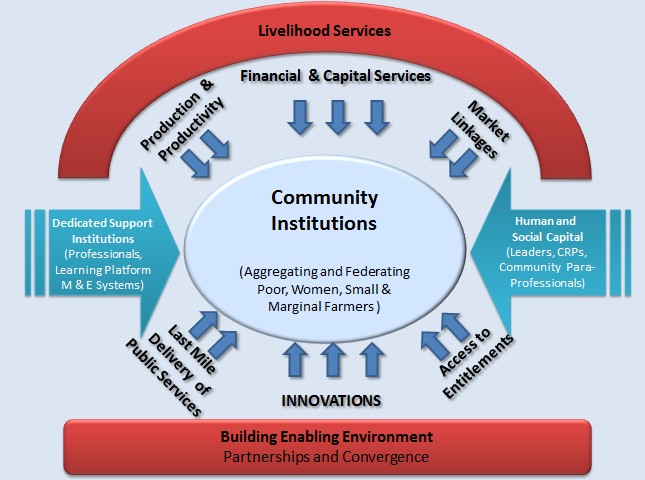 Case: Rural Livelihoods through Financial Inclusion and Livelihoods development, India
250 million poor women mobilized
US$ 1.5 billion saving
US $ 5 billion Annual Turnover of Enterprise
US$ 25 billion credit flow from commercial bank
Model 4: Rural Entrepreneurship Development
Microenterprises and SMEs
Incubation
Rural Entrepreneurship Development
Technical and Vocational Education and Training (TVET)
Agropreneurs
India: Approach to Enterprise Promotion : 2 stage process
Stage 1 : 
Access to finances along with enterprise counselling leading to creation of Nano/Micro enterprises
Guestimate of nearly 4 to 5  million such Nano enterprises from among the 45 million women organized. 
Stage 2 : 
This cohort of 4 to 5 million enterprises would now graduate to a higher level of small and medium enterprises
In order to aid this process, the following set of bundled services are being delivered 
Large scale Access to Financial Services 
Skill building including access to New Technologies 
Specific Business Advisory services 
Access to Markets 
Facilitate Partnerships with the Private Sector 

A number of the above enterprises are in the manufacturing, retail and services sector and are home based and are contributing to enhancing women’s labor force participation
ENTERPRISE JOURNEY: ‘The two-stage process’
STAGE 2
STAGE 1
ENTERPRISE JOURNEY: ‘The two-stage process’
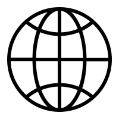 Customized Package of Services 
Access to Financial Services 
Access to new technology
Business Advisory Services
Access to markets
Private sector linkages
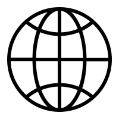 Enterprise Support Services
Access to Credit
Enterprise Counselling
Better Quality Inputs
Processed Food Collective: $ 1 million enterprise creating 500 jobs
Total HHs involved: 550
Number of Jobs created: 480 + 70 (self)
Business Size: USD 1 million; $ 30,000 per household
Preparing pickles of several varieties; linking with institutional markets like nearby residential school campuses; branding efforts underway
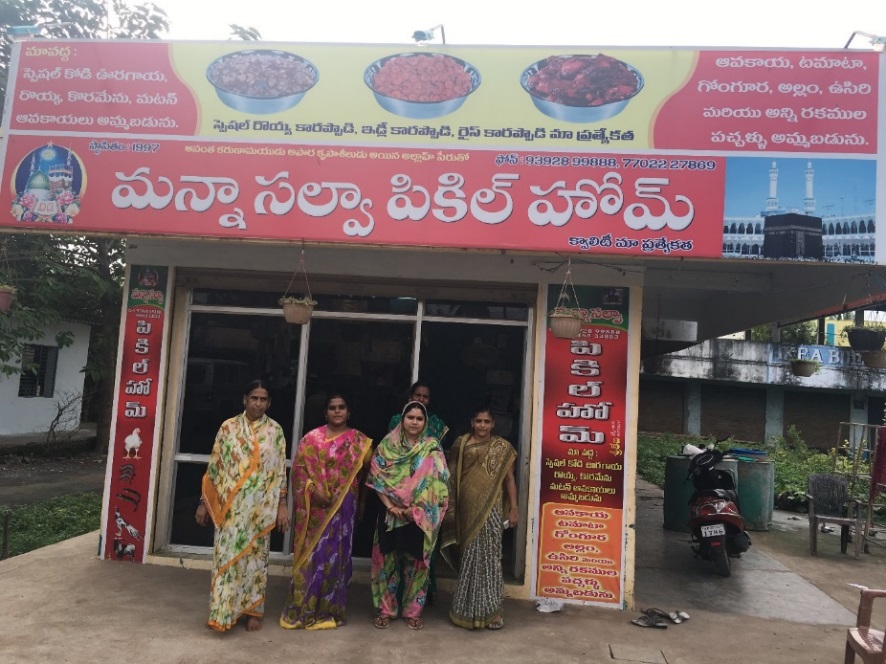 Retail: Product Aggregation & Branding: Aajeevika Fresh- A USD 4 million brand
More than 200 stores across the state of Madhya Pradesh
Procuring primarily from Women Farmer Producer Companies promoted under NRLM and MPDPIP
Annual Business Turnover: USD 4 million
Multicommodity Trading: Fresh Products, Spices as well as specialized items like Sanitary Pads, all sourced from small manufacturing units run by rural women
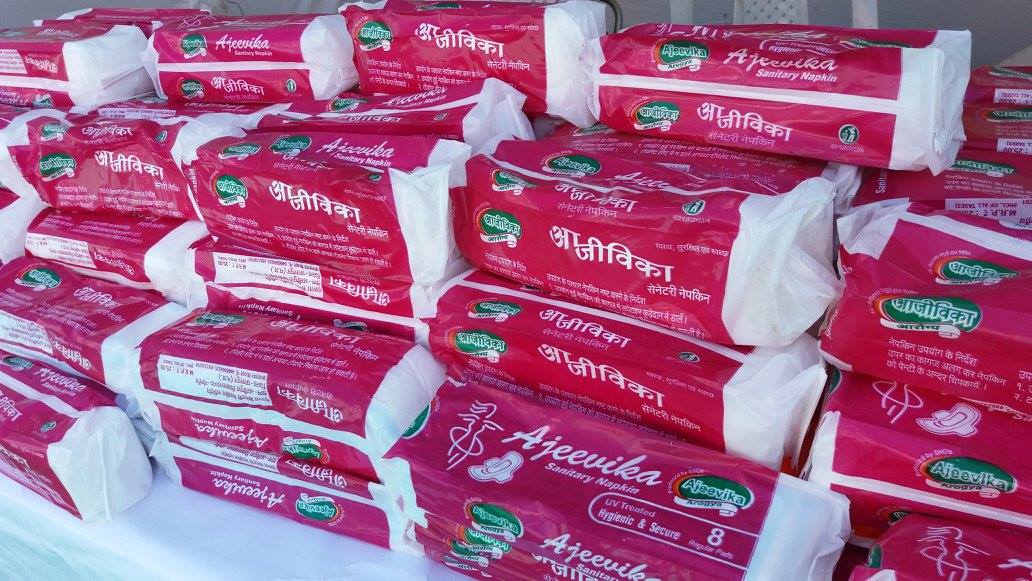 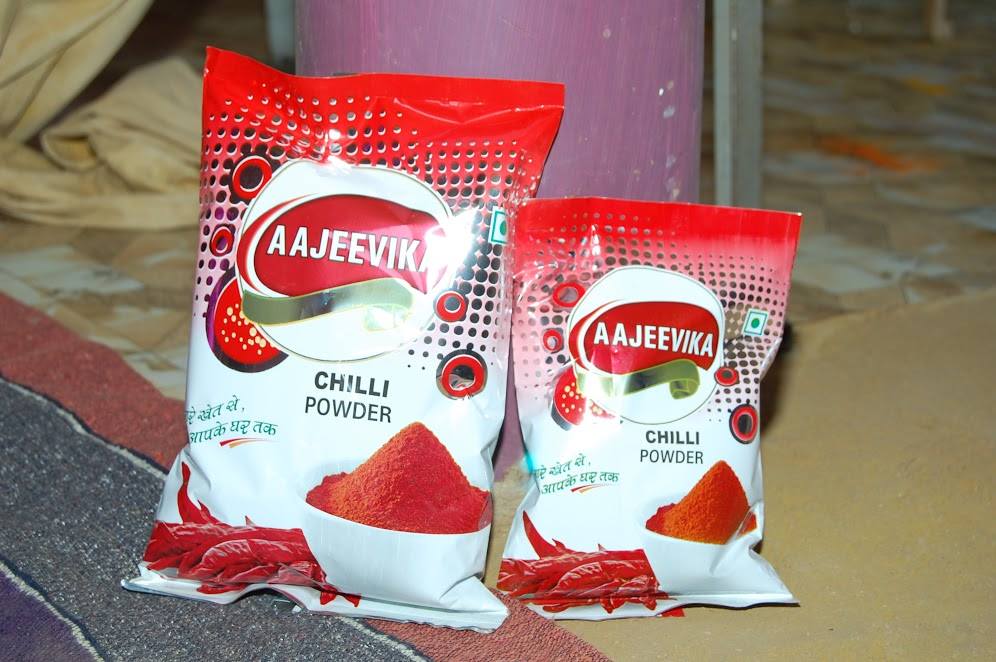 Individual Garment Units: An emerging cluster supplying to big brands
20 new garment manufacturing units; employing 200 women 
Supplying clothes to several leading brands
Focus on improving work performance through better technology and initial working capital support
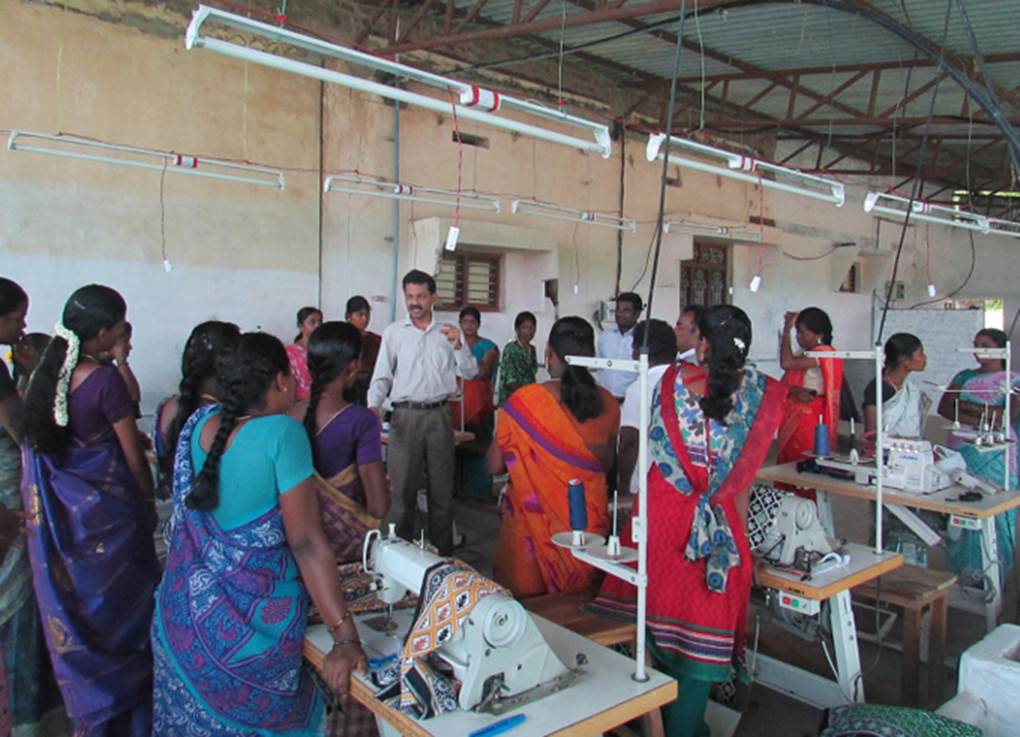 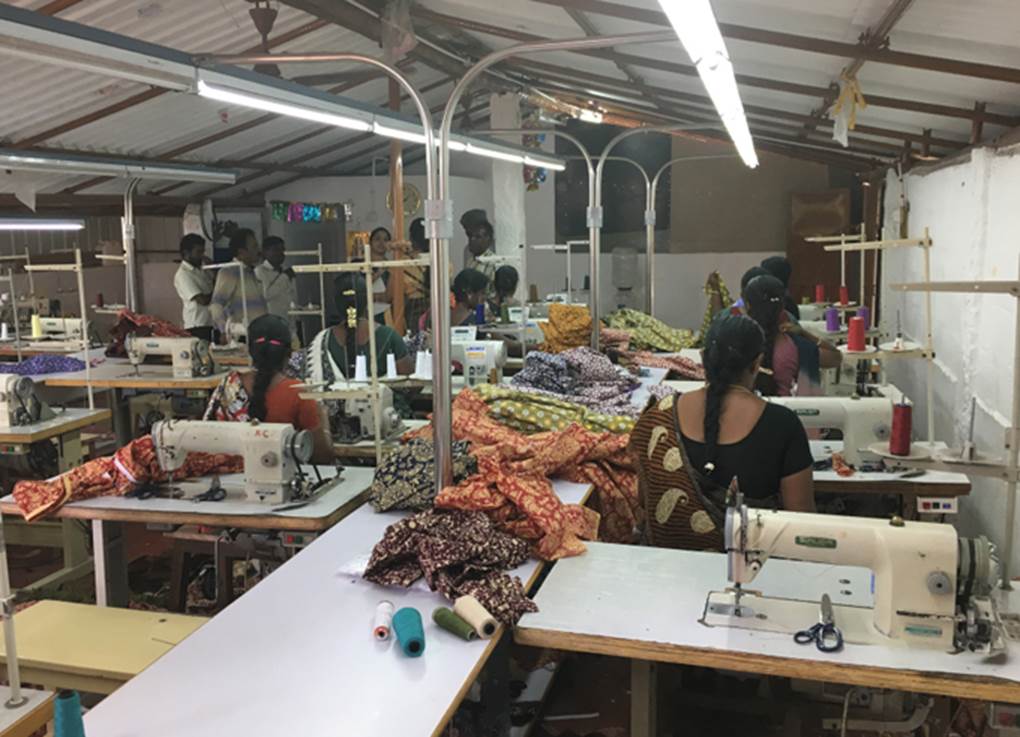 Results: The Non-farm Pathway
[Speaker Notes: Through NRLP and other state projects (BTDP, APRIGP, JOHAR, TNRTP, RRLP) 
RSETIs provide self-employment and enterprise related skills training through training centers run by lead commercial banks in each district of the country.]
Impact
Impact analysis shows that in the areas with the SHG platforms of NRLM, there are 80% more enterprises compared to the control areas, 75% increase in number of workers employed by non-farm and agri-business enterprises
Case : Agribusiness incubator in Africa, 2SCALE
Works with over 353,000 farmers
 
in eight countries (Sub-Saharan Countries) Nearly 30 percent of these farmers are women
Partners include more than 1,200 firms

from multinationals to small community-based enterprises.
Private Co-investment 24 million USD (2015)

representing cash investments, staff time.
Build Networks 

that connect farmers, buyers and intermediaries, enabling them to create and grow new businesses.
[Speaker Notes: http://2scale.org/the-program
https://ifdcorg.files.wordpress.com/2016/06/2scale_highlights-2015.pdf]
Agri-Incubator Functions
Incubator solutions
Entrepreneurs needs
Incubation Fund
Seed Funds
Investment  opportunities  for private companies to invest in incubate companies
Startup finance for incubatees
Common infrastructure
Infrastructure
Technology /product-Development and commercialization  protocols.
Technology and products
Liasoning/ Involving government agencies
Government /Policy support
Ecosystem Support services and promotion
Evaluation tools for  promoting agencies
Technical competency of entrepreneurs
Mentorship and coaching programs
NRETP: Non-farm Enterprise Development
29
Example EF Nepal: Apprenticeship model
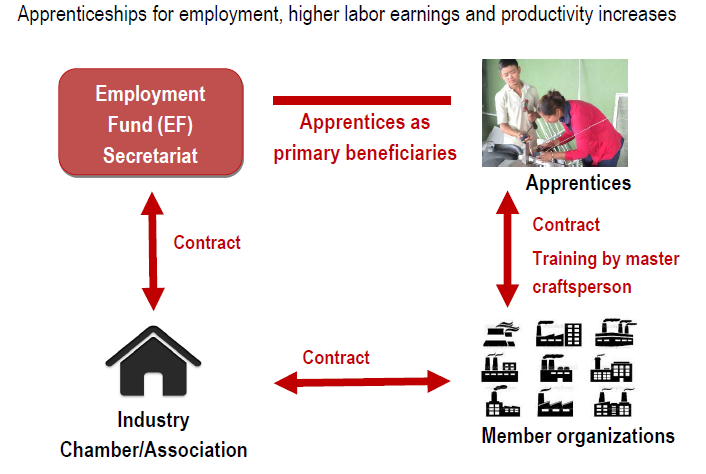 Case: Agropreneurs- Fresh Direct Nigeria
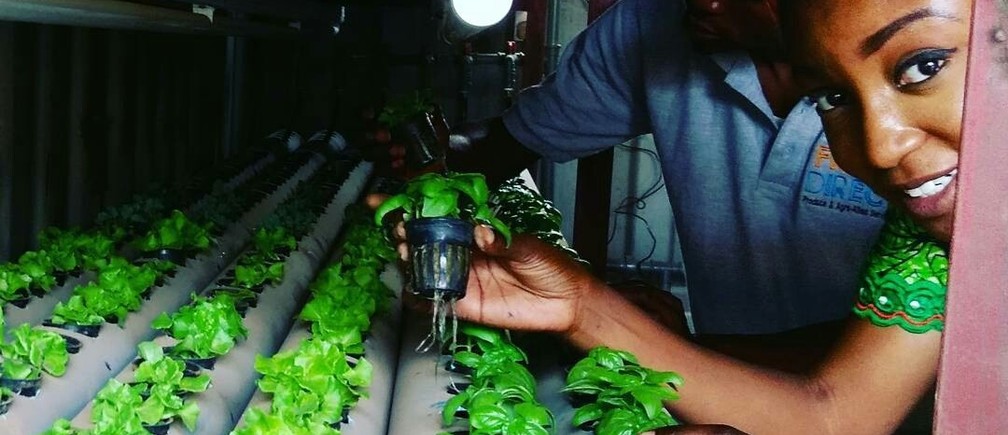 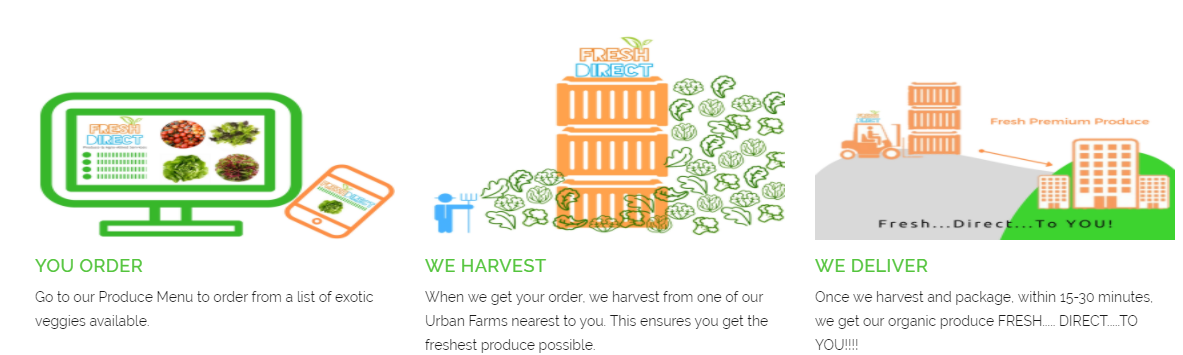 Winner of World Economic Forum Africa’s female innovators of 2017
[Speaker Notes: http://amp.weforum.org/agenda/2017/05/world-economic-forum-awards-africas-breakthrough-female-tech-entrepreneurs
http://www.freshdirect.ng/]
Model 5:   Village E-commerce
Taobao Villages in China
1,311 Taobao Villages
200,000+ active online sellers
71 Taobao Towns
25 Taobao Village Clusters
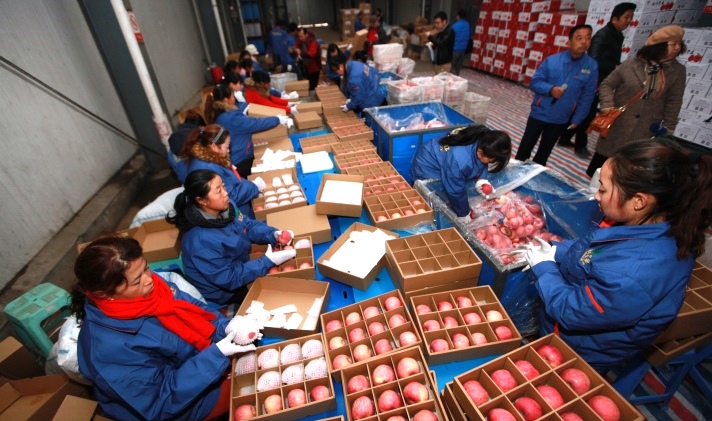 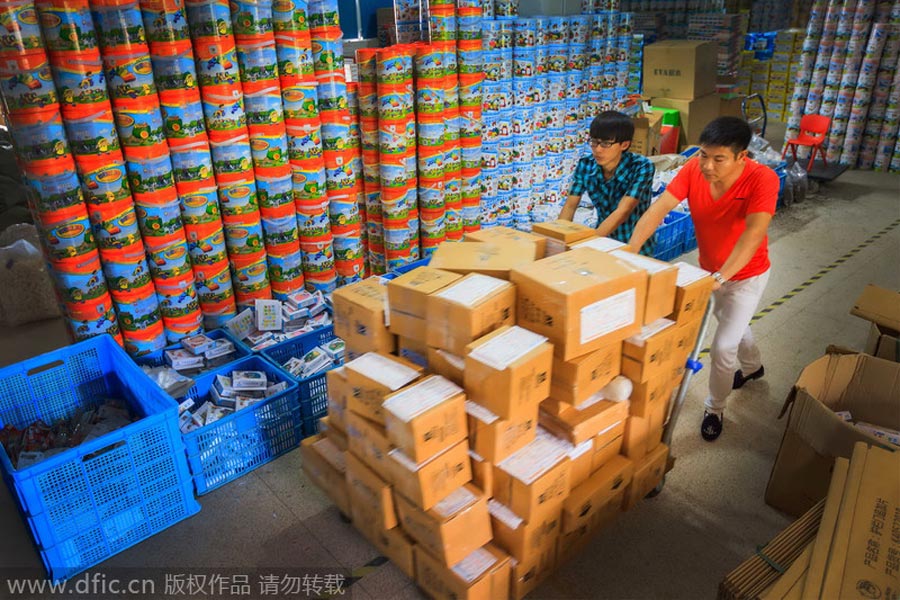 [Speaker Notes: http://www.alizila.com/an-introduction-to-taobao-villages/  840,000 job opportunities]
Taobao Village is a cluster of rural e-tailers where:
at least 10% of village households engage in e-commerce
at least 100 online shops have been opened by villagers
at least $1.6 million total annual  turnover
[Speaker Notes: https://sampi.co/taobao-villages-china-rural-ecommerce/]
Alibaba’s Strategy on Rural Areas
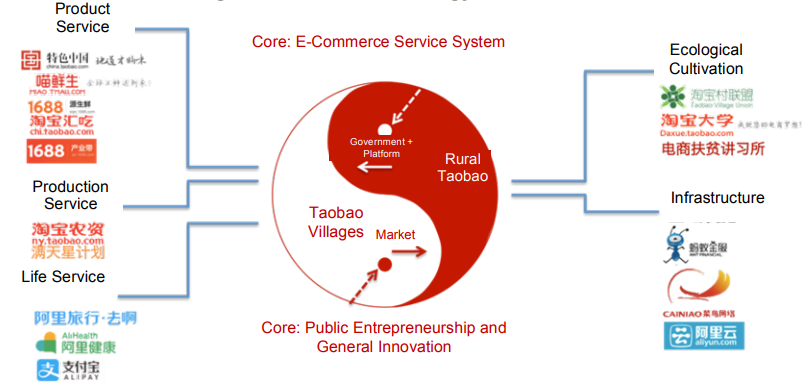 Impact study:
Suichang and Jinyun Villages
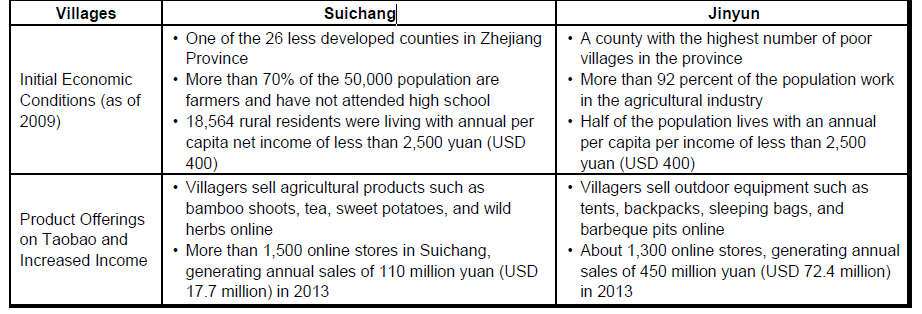 Leong, C. M. L., Pan, S.-L., Newell, S., & Cui, L. (2016). 
The Emergence of Self-Organizing E-Commerce Ecosystems in Remote Villages of China: 
A Tale of Digital Empowerment for Rural Development. MIS Quarterly, 40(2), 475-484.
Key elements of mobilization:

Mobilization through Digital Interaction
Combining Entrepreneurial and Organizational Aspect
Connected Network Approach
Key elements of mobilization:
Regular interaction,
Intensity,
Iteration
Self- Renewal
Economic capital
Financial capital
Expansion
Social capital
Birth
Community mobilization using digital stimuli
Community mobilization using face-to-face interaction
From subsistence laborer to Amazon seller: A story from Bihar, India
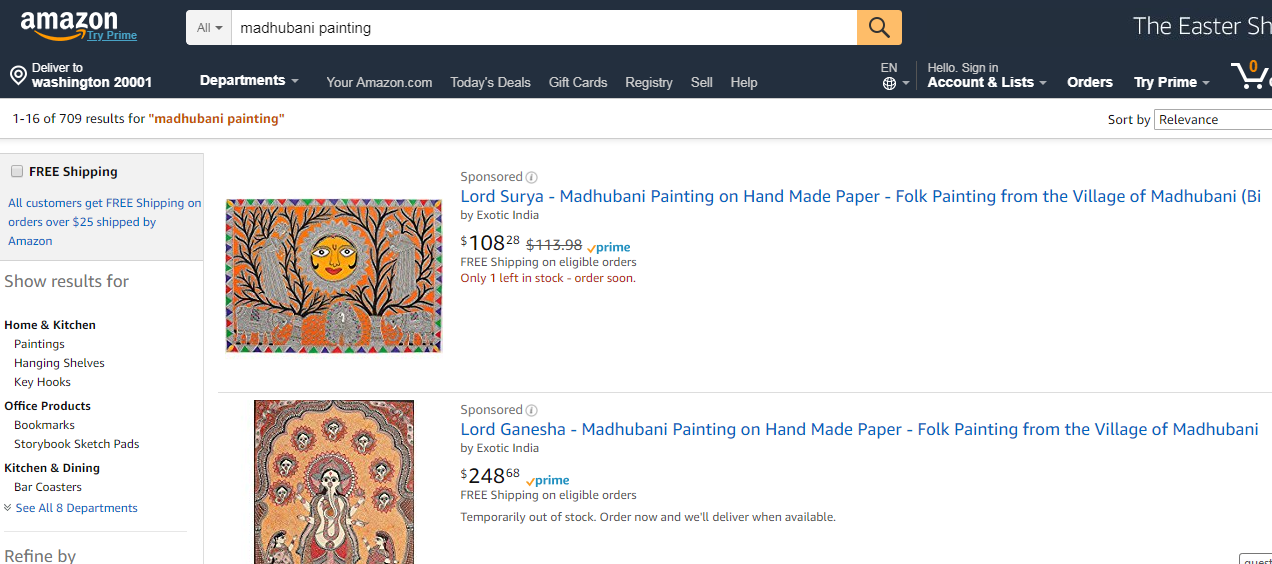 Blog Link: http://blogs.worldbank.org/endpovertyinsouthasia/subsistence-laborer-amazon-seller-story-bihar-india
Lessons from Global Experiences- 10 key principles for Successes in Linking Villages, Communities, Farmers and Entrepreneurs to Markets
10 Key Principles for successful programs
Aggregation
Strong economic mobilization as basis
Social and Economic Differentiation
Digital mobilization
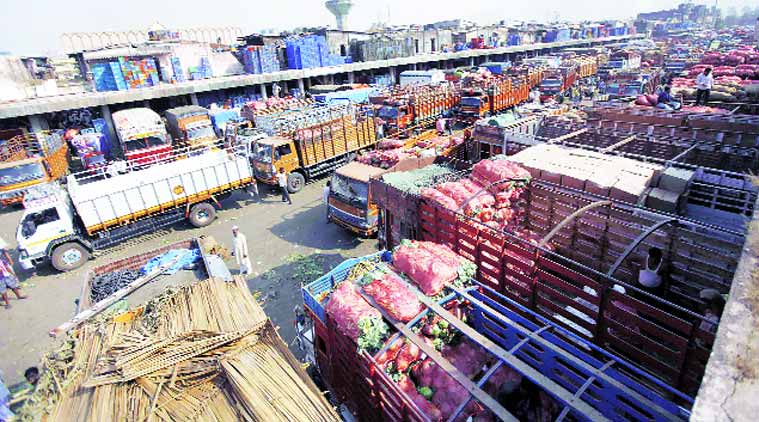 10 Key Principles for successful programs
4. Economic clusters as unit of intervention (not necessarily village)
5. Market Driven
6. Investments in Public and Private Goods in Complementary Manner
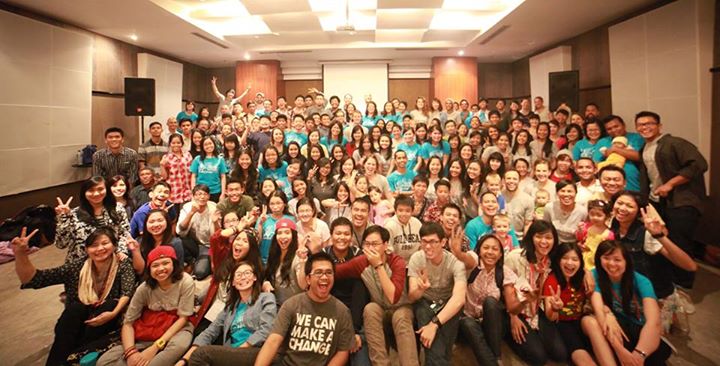 10 Key Principles for successful programs
7.  Public-Private Partnerships
8.  Brokerage
9.  Producer/Entrepreneur Owned and Managed Businesses and Enterprises
10. Leverage Financial Sector/Rural Financial Services
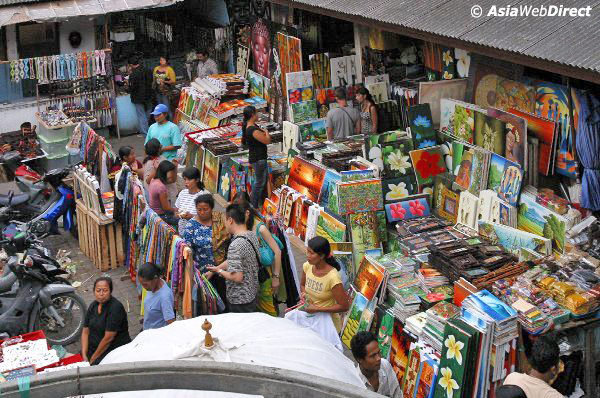 Investment in local economic development-Moving forward
Invest in aggregation.  Build on existing farmer and producer groups
Work on economic clusters. These can be across villages
Find market opportunities in agriculture and non-farm sector 
Link buyers and producers and facilitate productive alliances
Support business plans
Investment in local economic development-Moving forward
Invest in complementary productive infrastructure through village funds 
Develop a public private partnership platform
Measure economic and business performance of the local economic development projects and scale up approaches which have worked.